Мозаика из яичной скорлупы Техника «Кракле»
Мастер - класс
Воспитатель МБДОУ г. Керчи РК «Детский сад №63 «Теремок»
Сиротина Елена Николаевна
Много столетий назад китайские мастера стали применять яичную скорлупу в искусстве для изображения построек и крон цветущих деревьев. Таким образом, мастерам Востока удалось превратить существенный недостаток яичной скорлупы — хрупкость — в настоящее художественное достоинство. Эта техника создания узора из осколков скорлупы куриных яиц в виде трещинок, называется КРАКЛЕ.
Узором из яичной скорлупы можно украшать не только плоские предметы — всевозможные шкатулки и настенные панно, но и любые вазочки, тарелки и декоративные блюда. Можно научиться мастерить поделки, которые ничем не уступят настоящим произведениям искусства, если только аккуратно работать и тщательно отделывать мельчайшие детали мозаики.
Материал для изготовления Кракле
Для создания мозаики из яичной скорлупы понадобятся: 
1.Яичная скорлупа (от  сырых яиц)
2.Основа под мозаику (лист плотного картона или любая вещь, которую вы хотите украсить);3.Карандаш;4.Клей ПВА;5.Кисточки (для клея и краски);6.Пинцет или  зубочистки;7.Нож, лезвие или скальпель;
8.Скалка
9.Дощечка для измельчения скорлупы10.Краски: гуашь; пищевые красители для яиц; акриловые краски.11.Лак.
Первичная обработка скорлупы для изготовления кракле
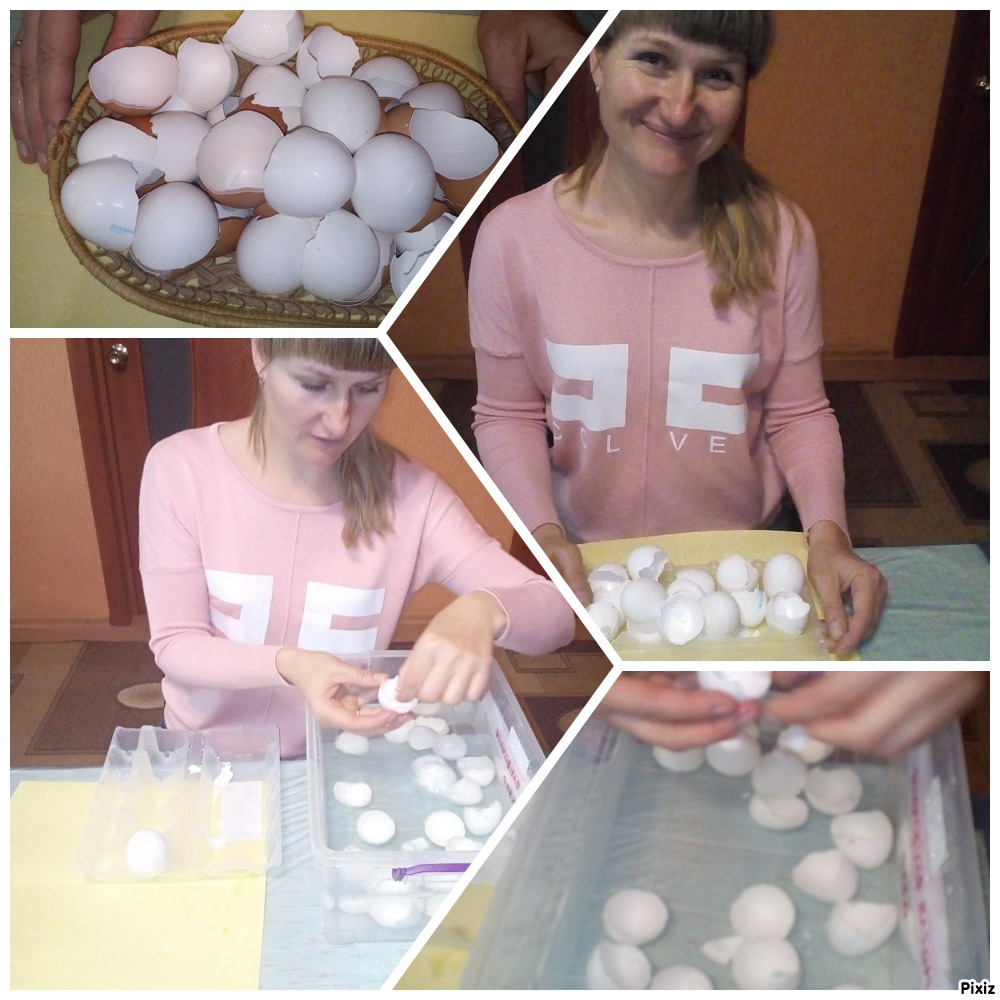 Окрашивание скорлупы пищевыми красителями для яиц
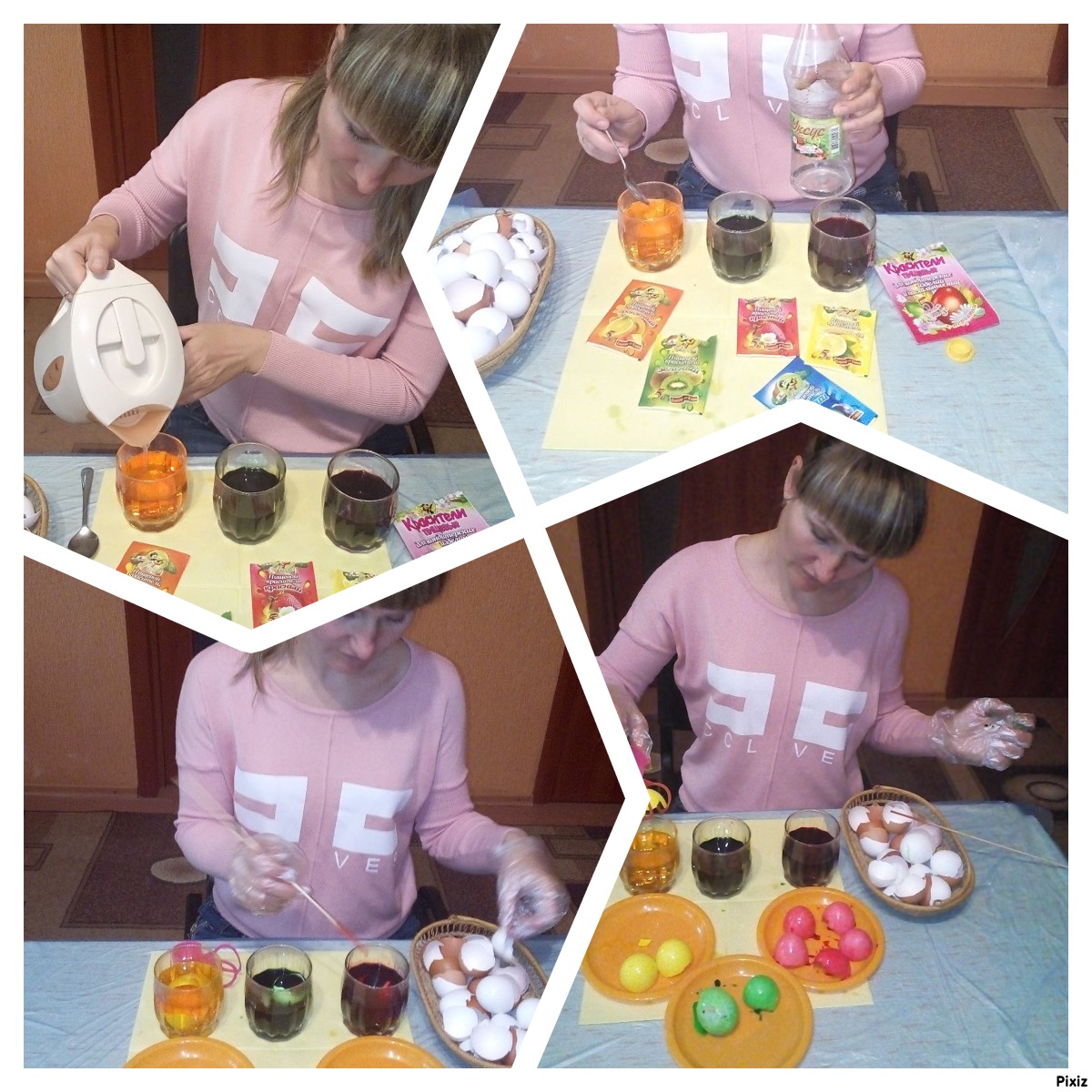 Окрашивание скорлупы гуашевыми красками
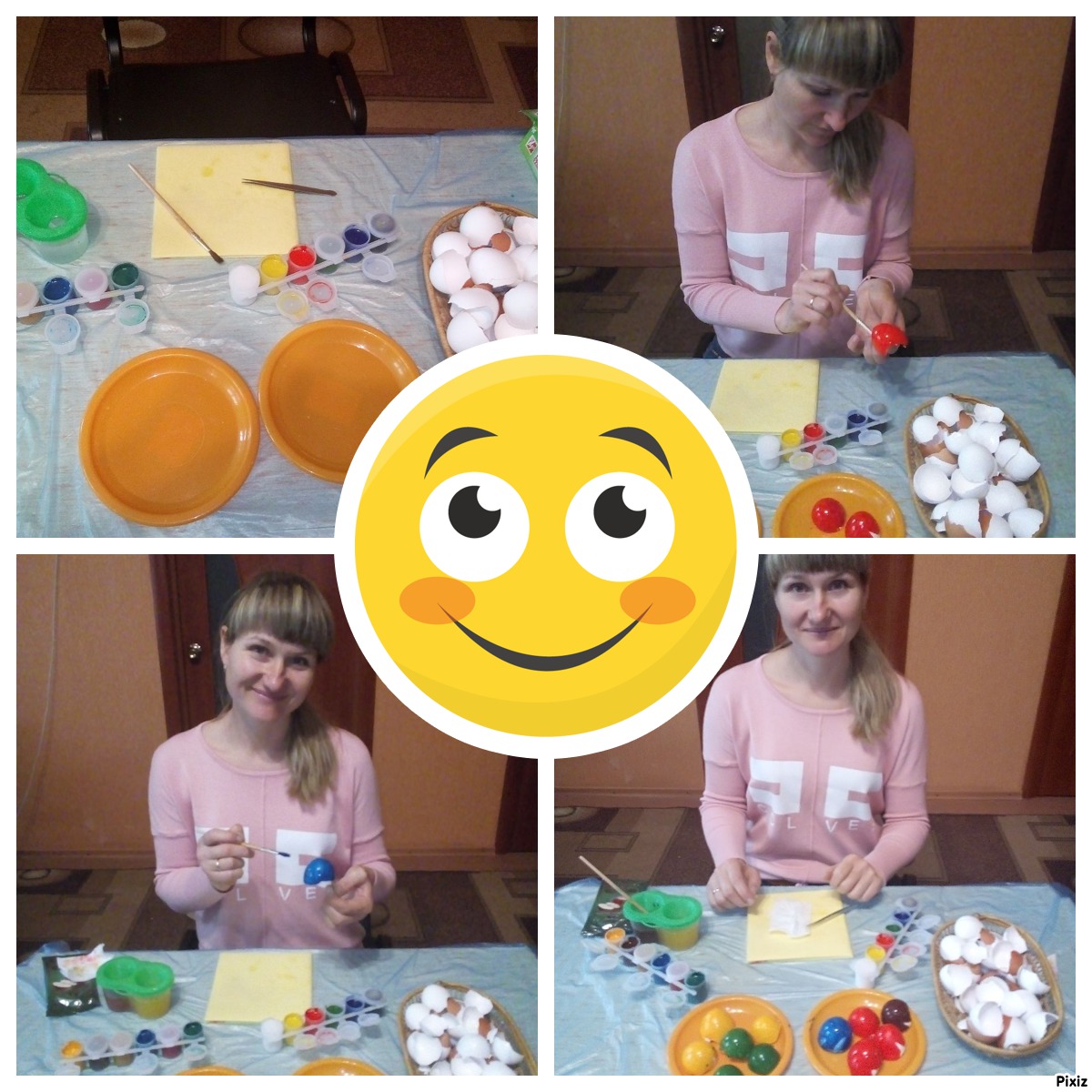 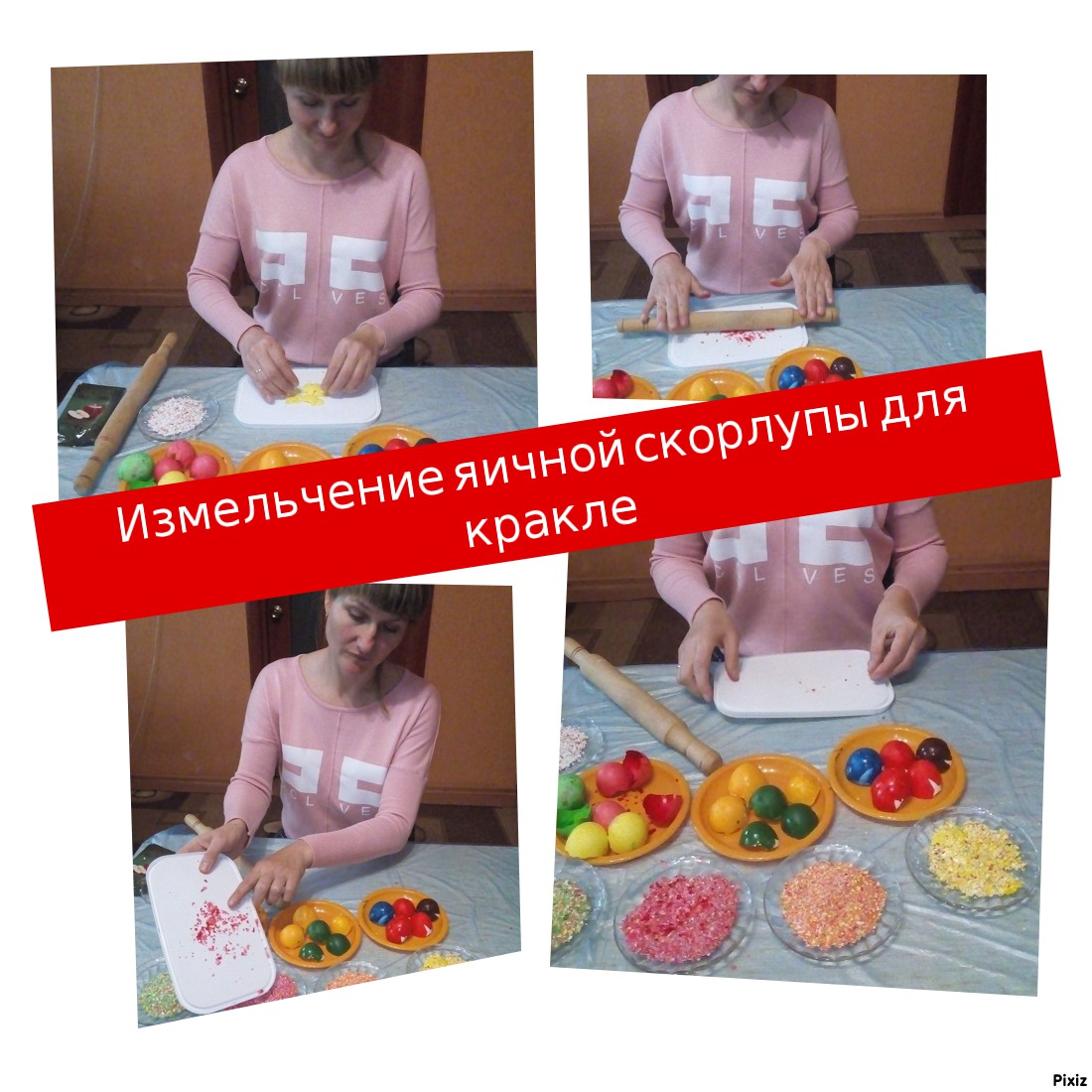 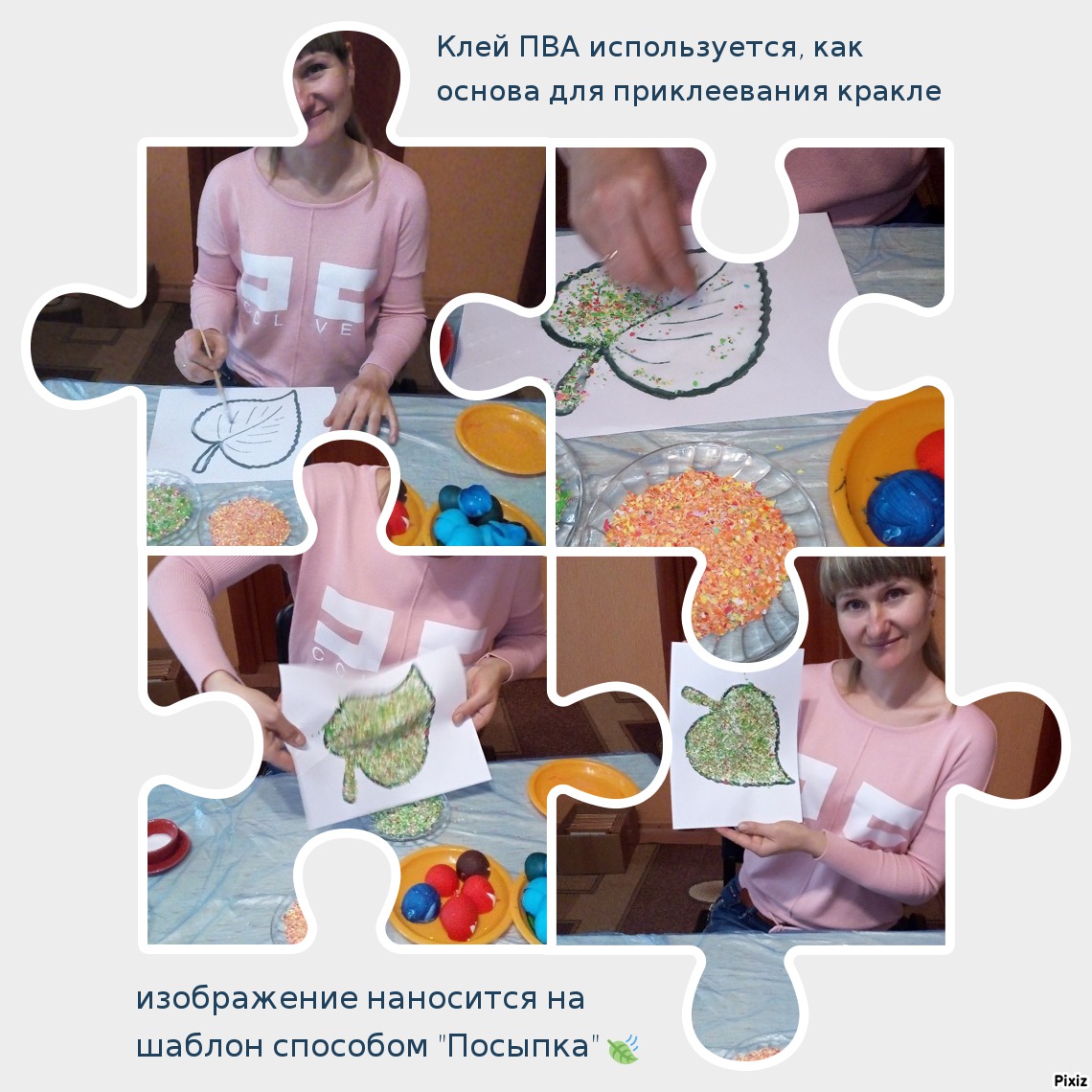 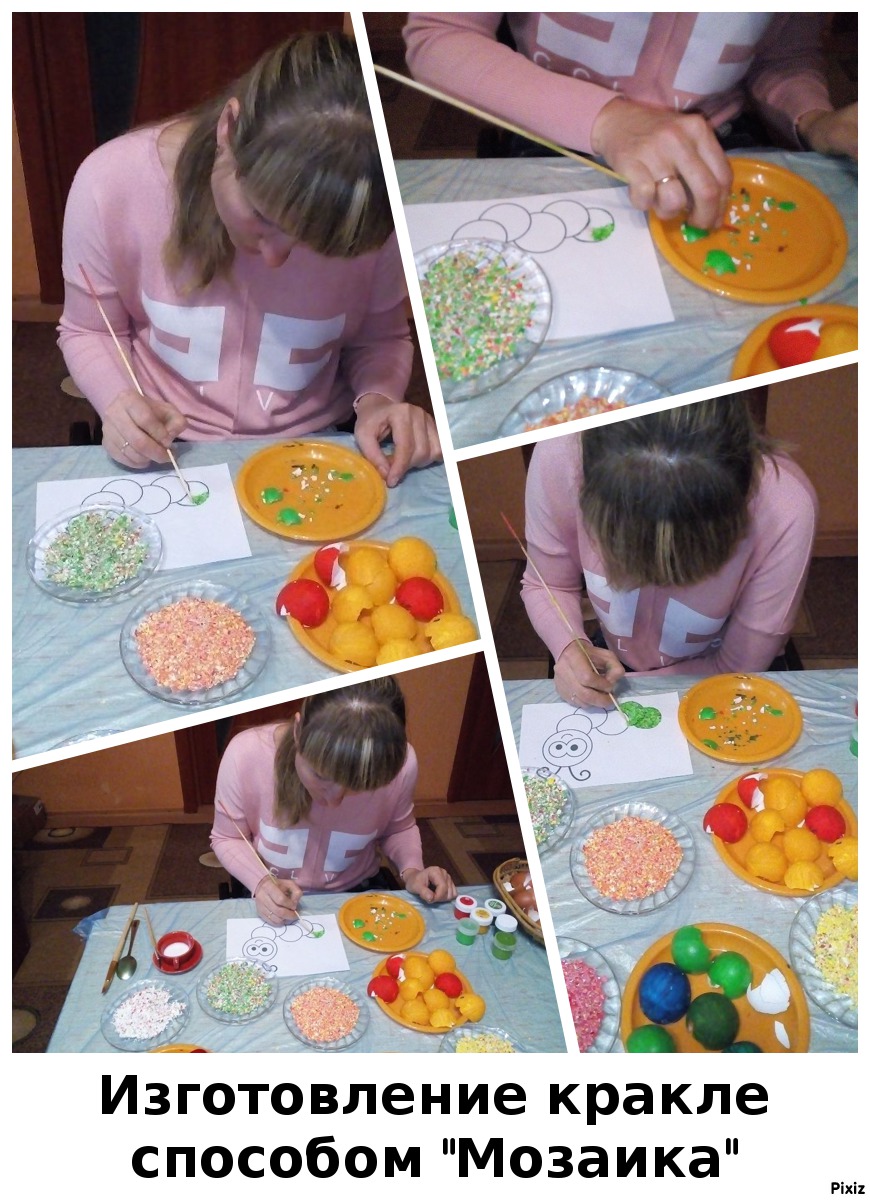 Мы учимся искусству «Кракле» с удовольствием!
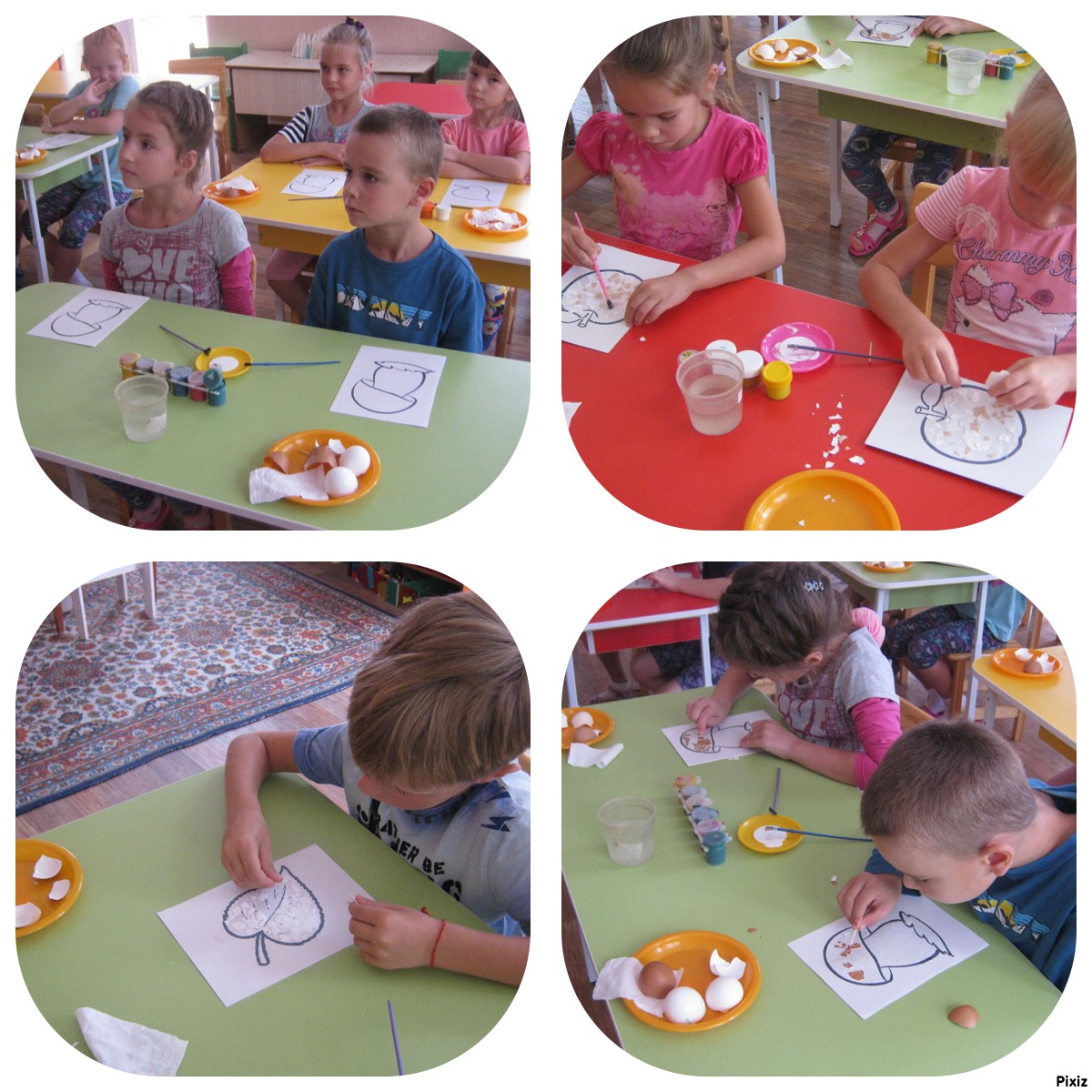 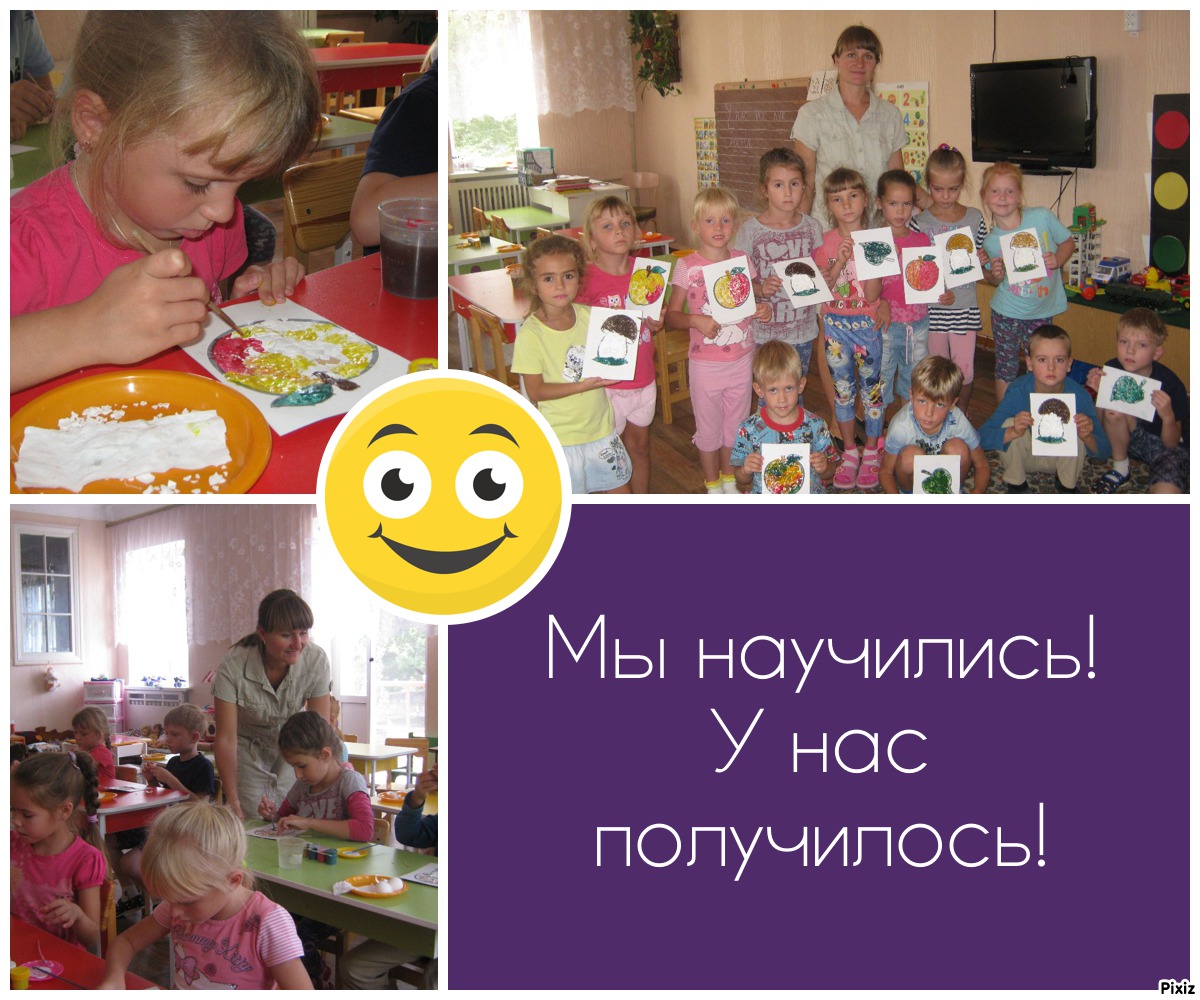 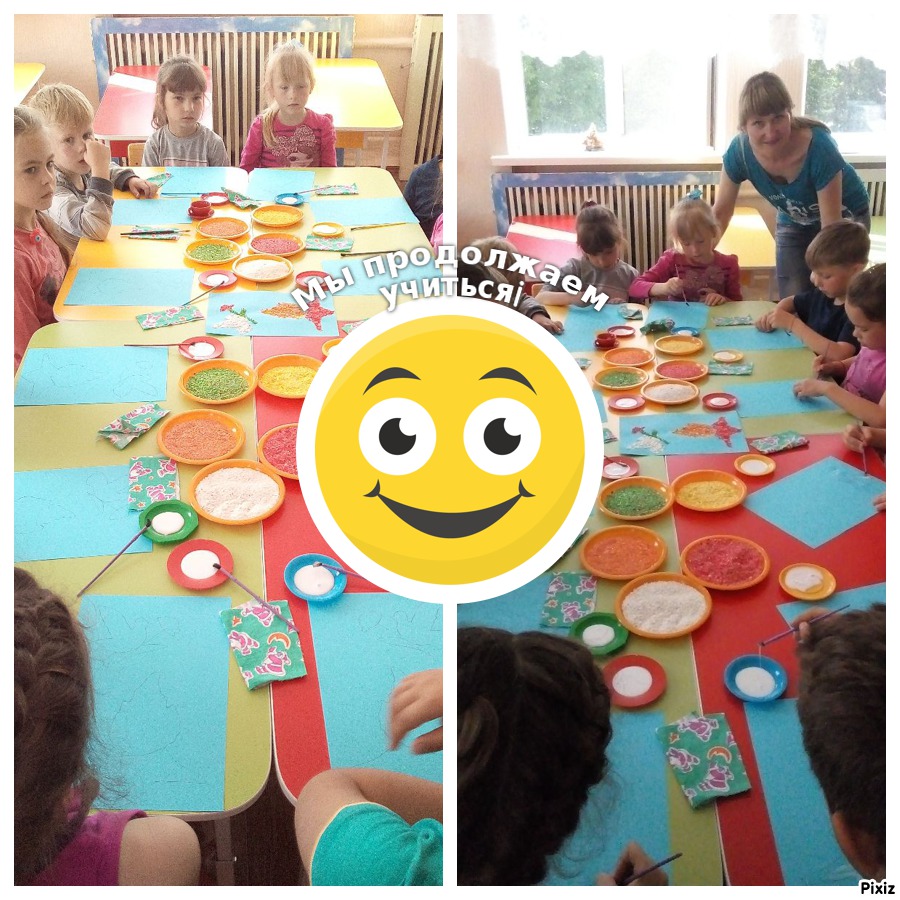 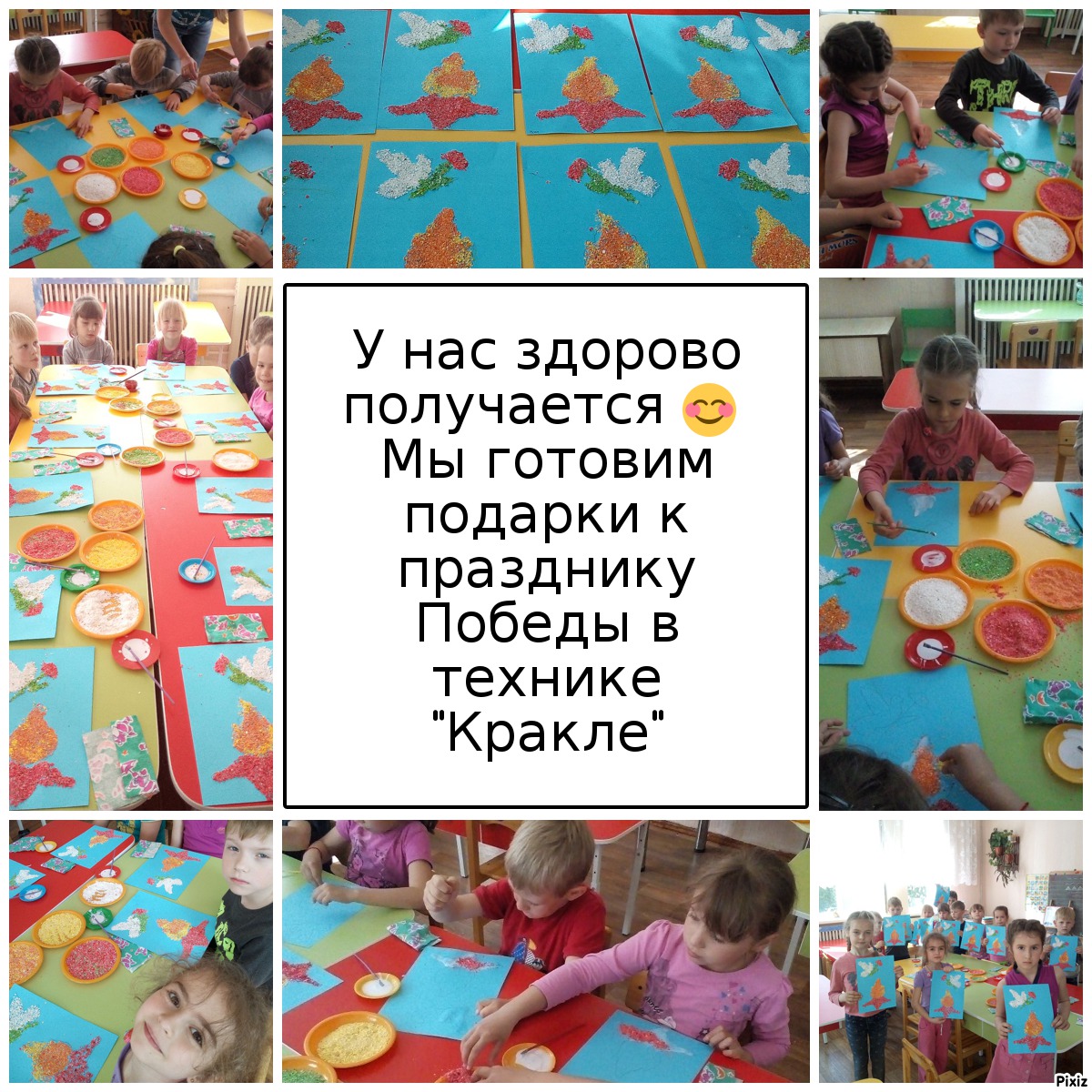 Работы, представленные на форуме педагогических работников ДОО
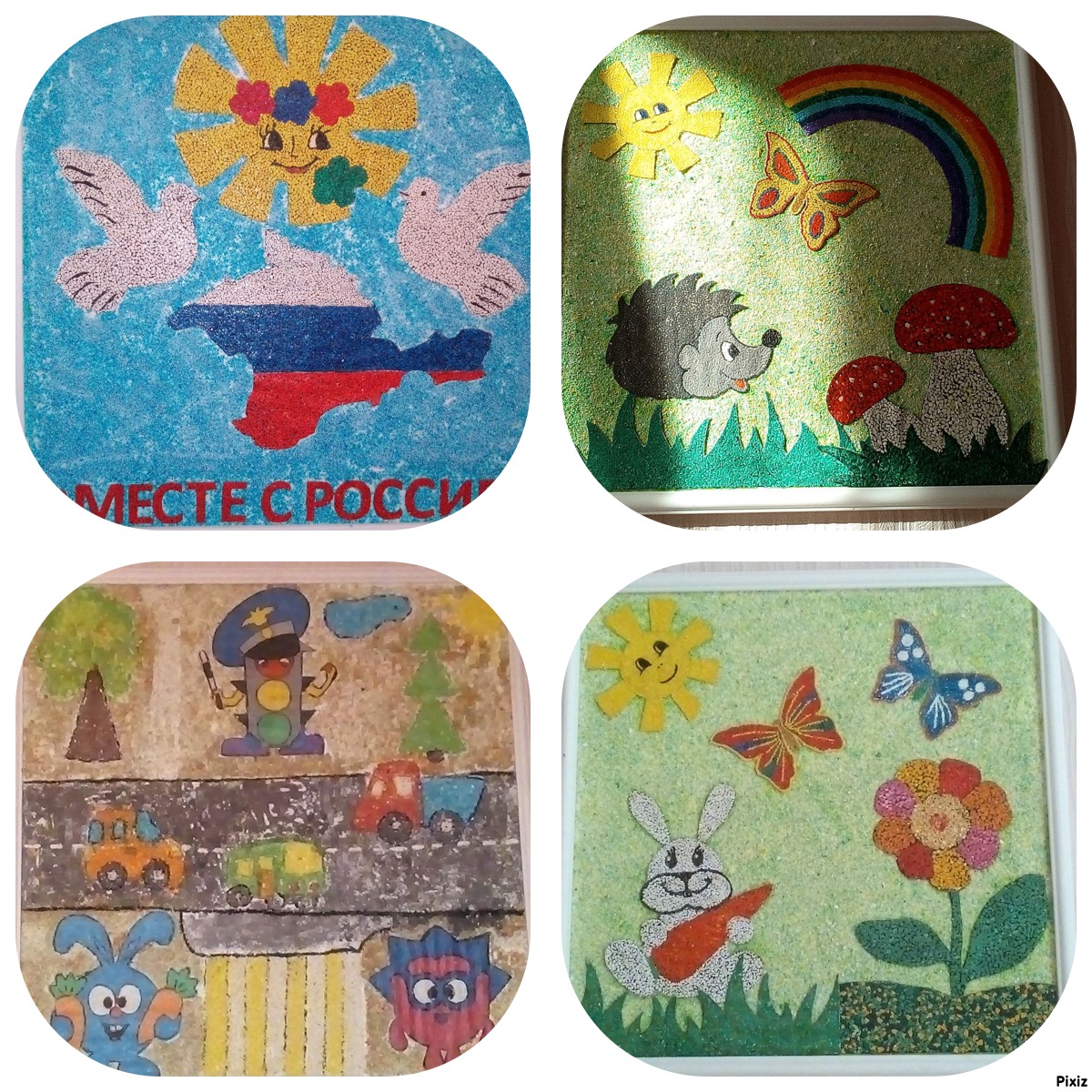 СПАСИБО ЗА ВНИМАНИЕ!